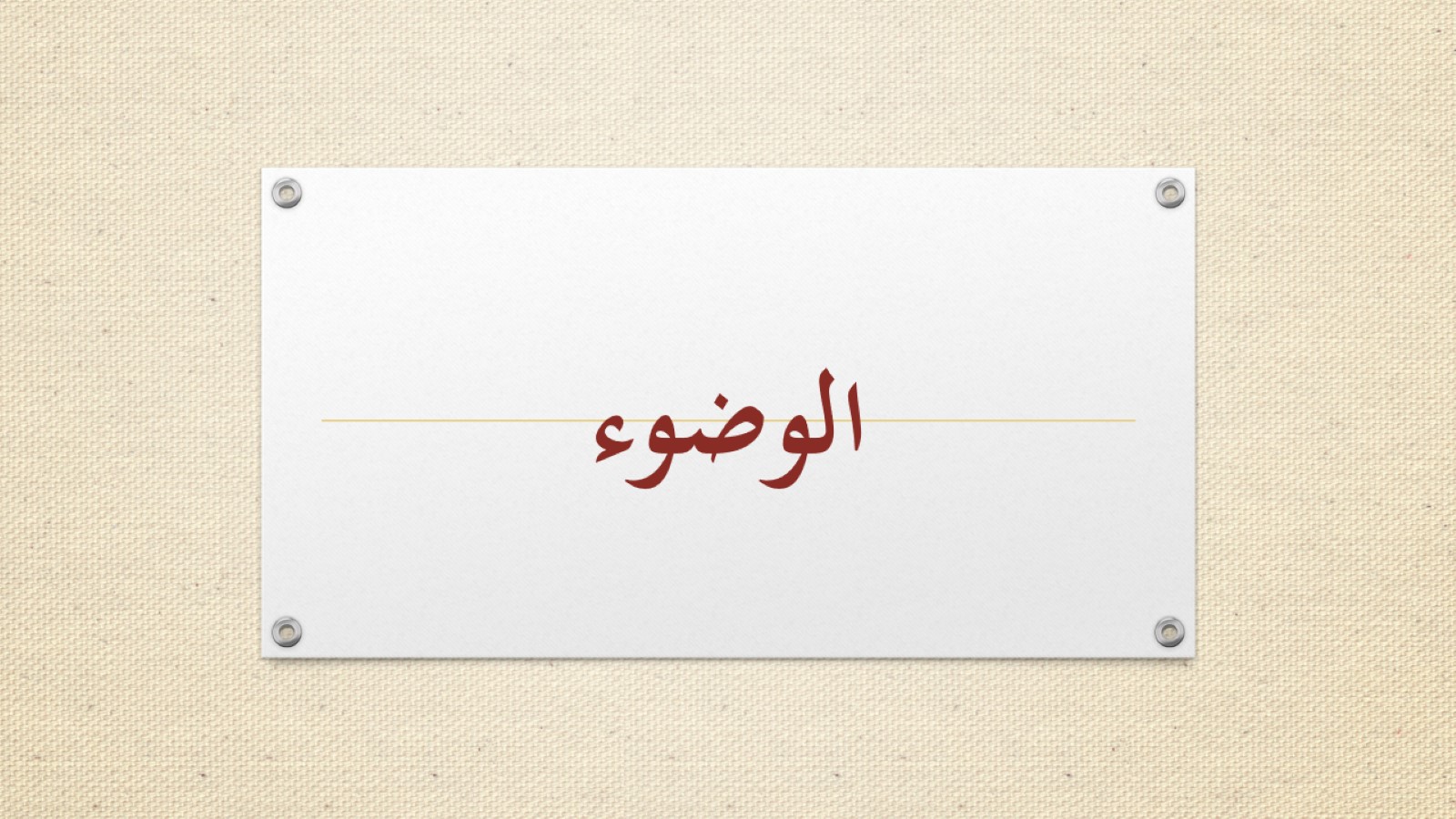 الوضوء
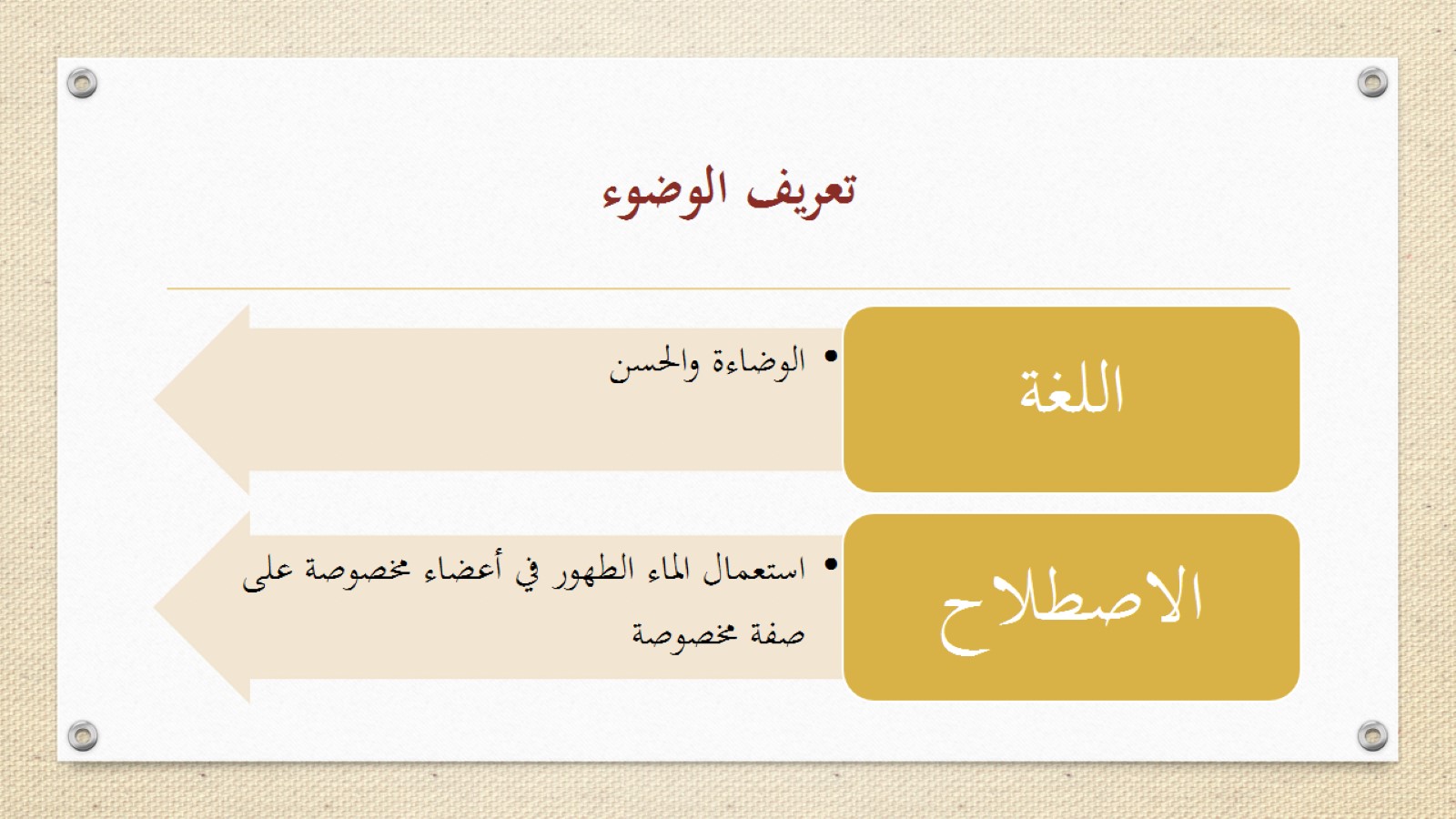 تعريف الوضوء
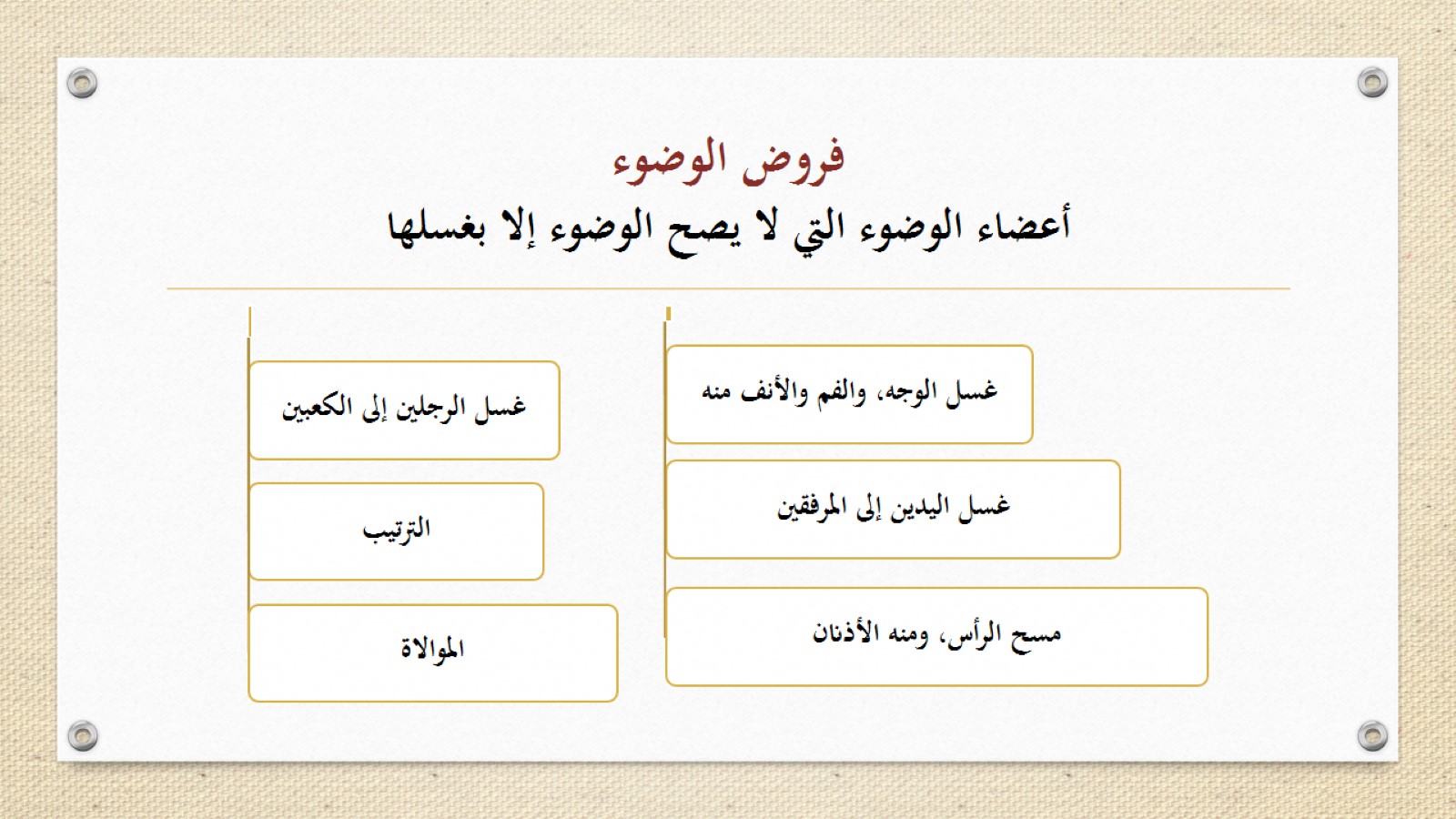 فروض الوضوءأعضاء الوضوء التي لا يصح الوضوء إلا بغسلها
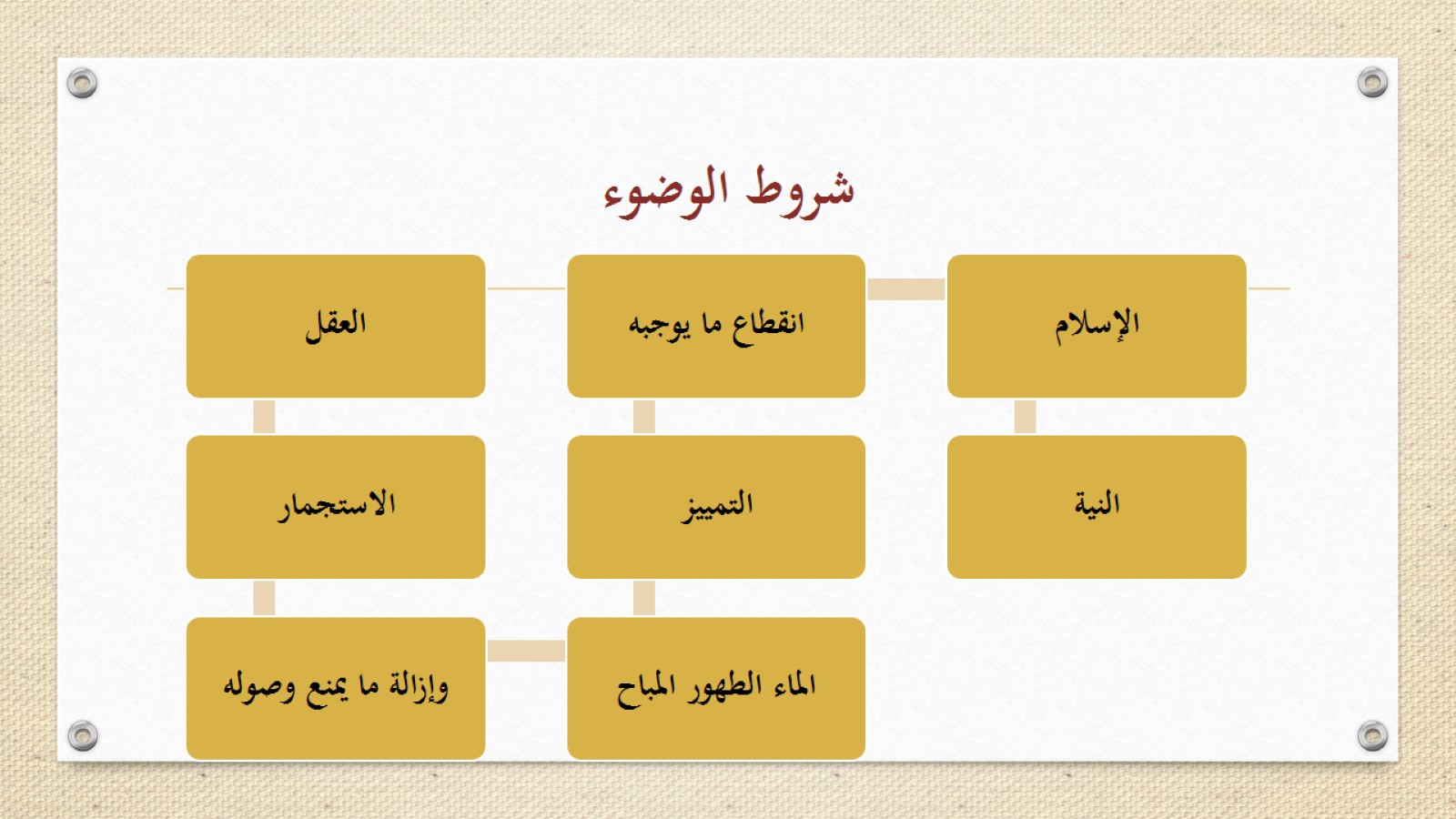 شروط الوضوء
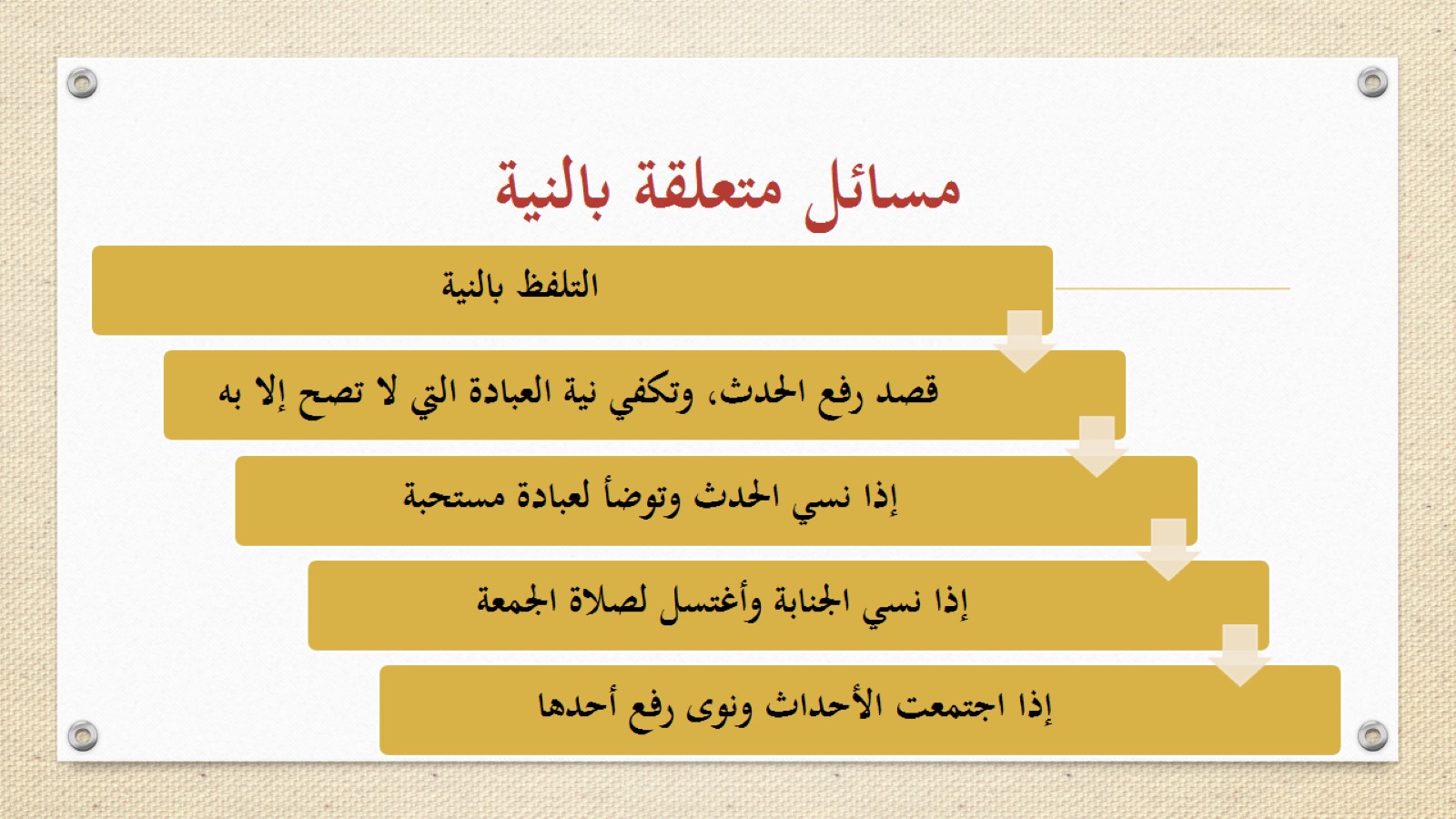 مسائل متعلقة بالنية
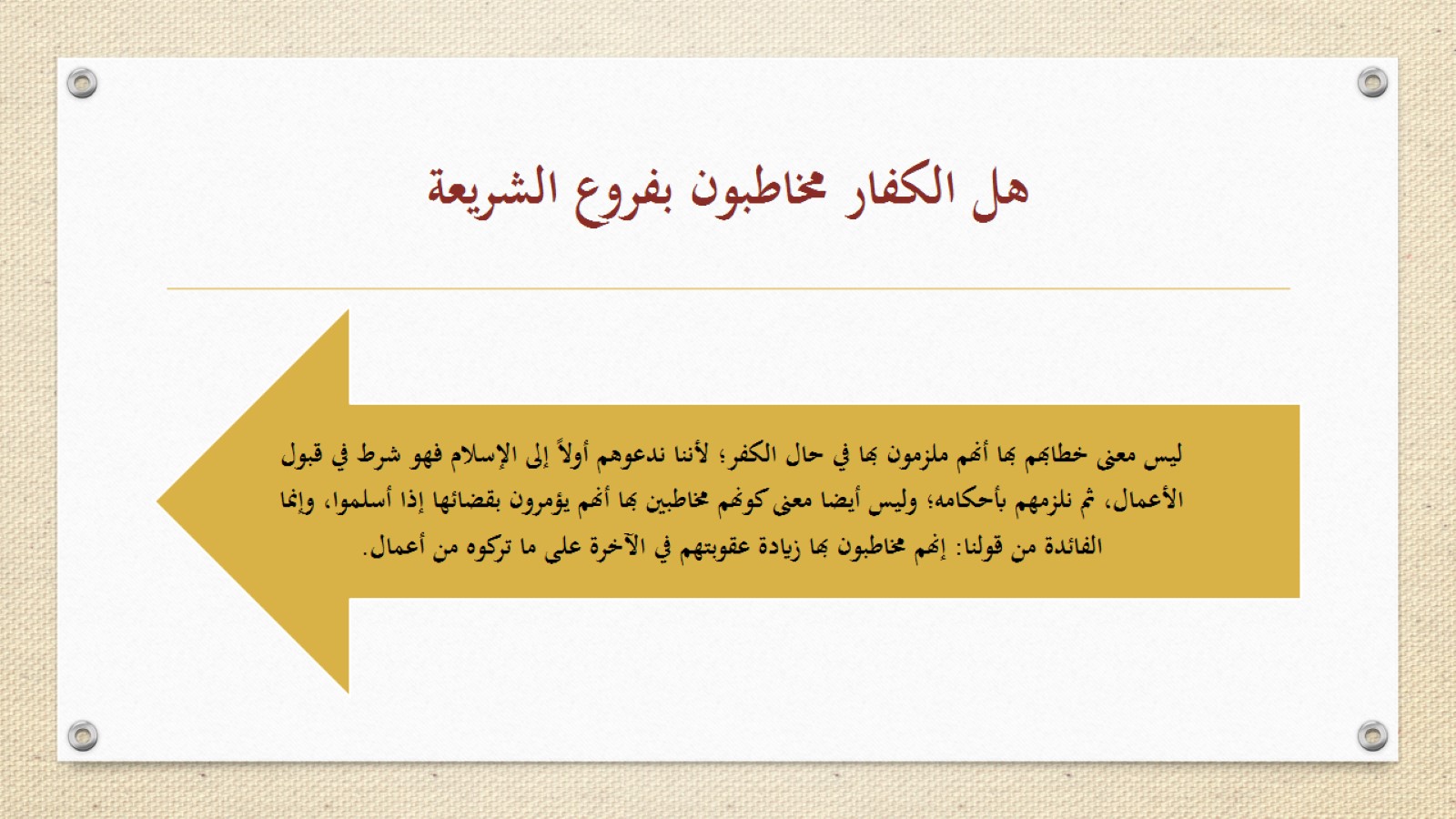 هل الكفار مخاطبون بفروع الشريعة
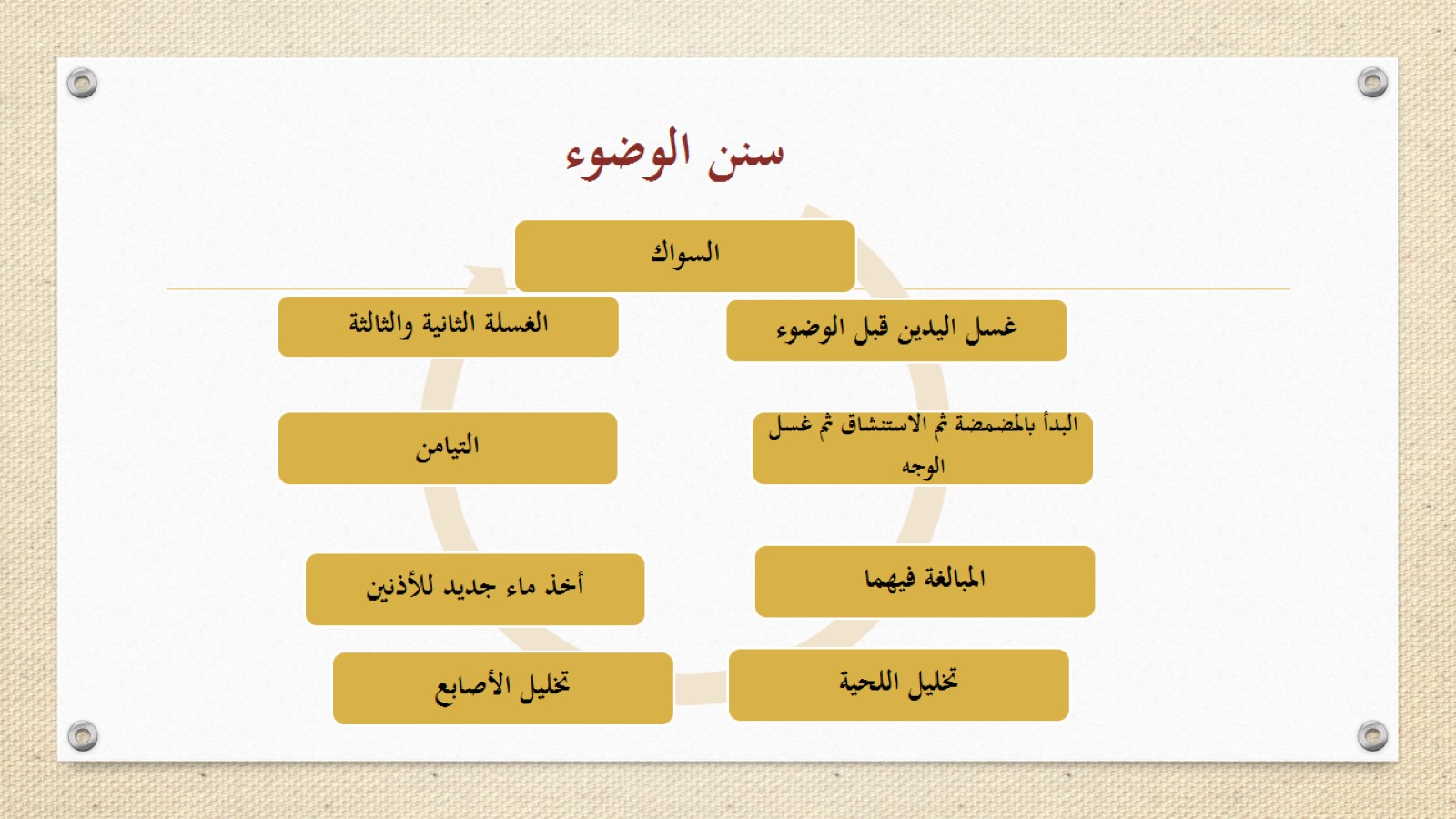 سنن الوضوء
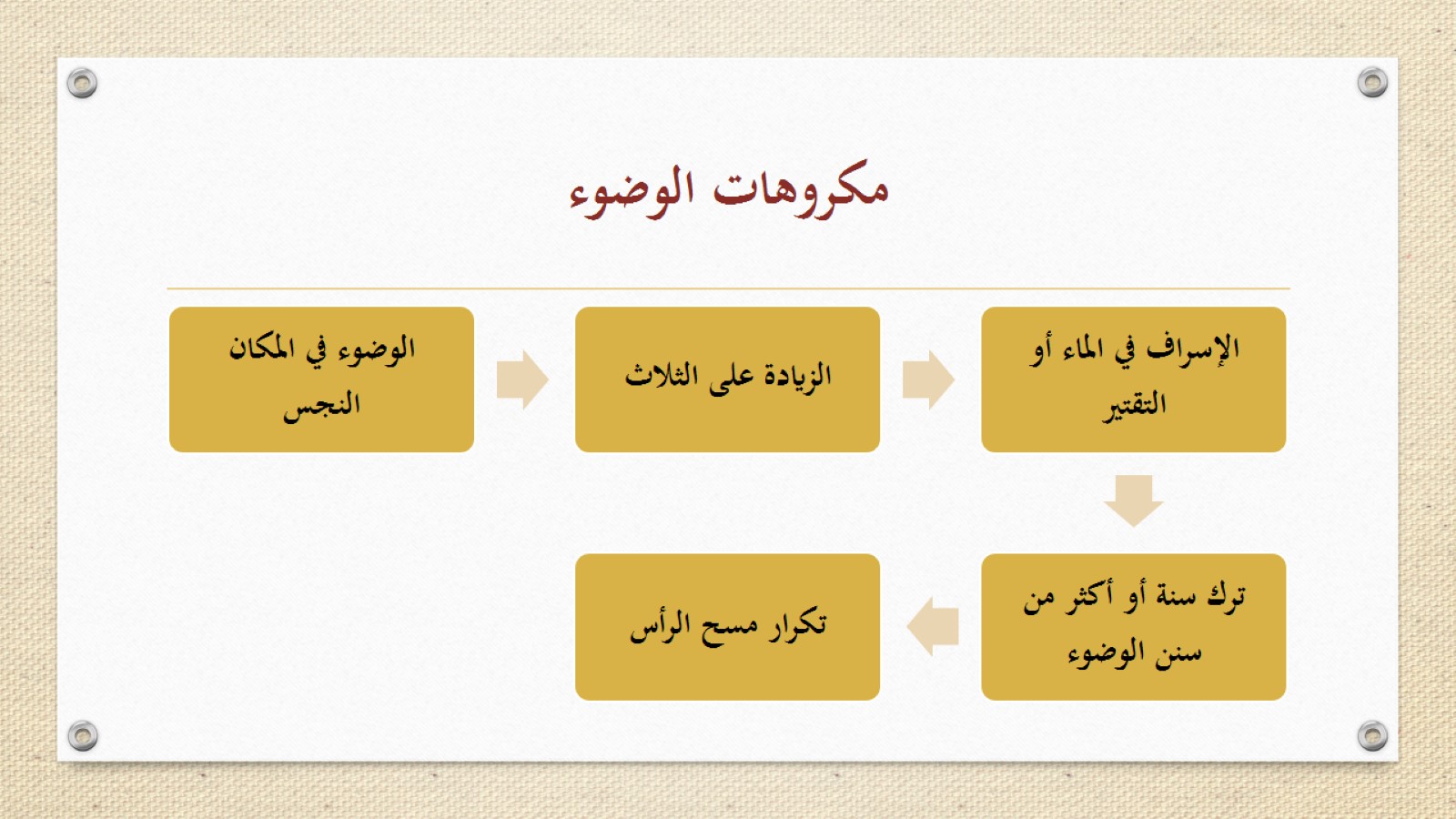 مكروهات الوضوء
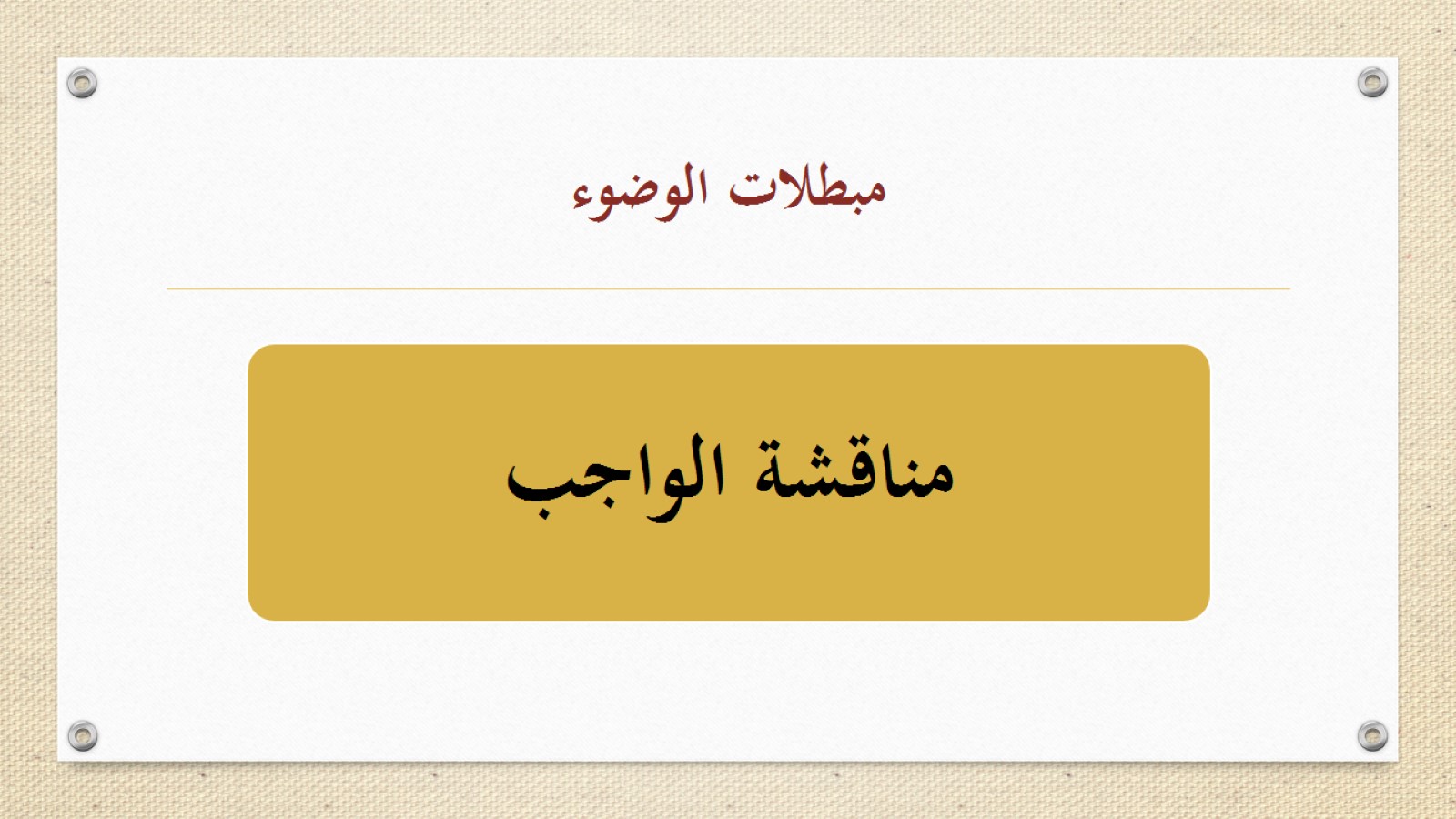 مبطلات الوضوء
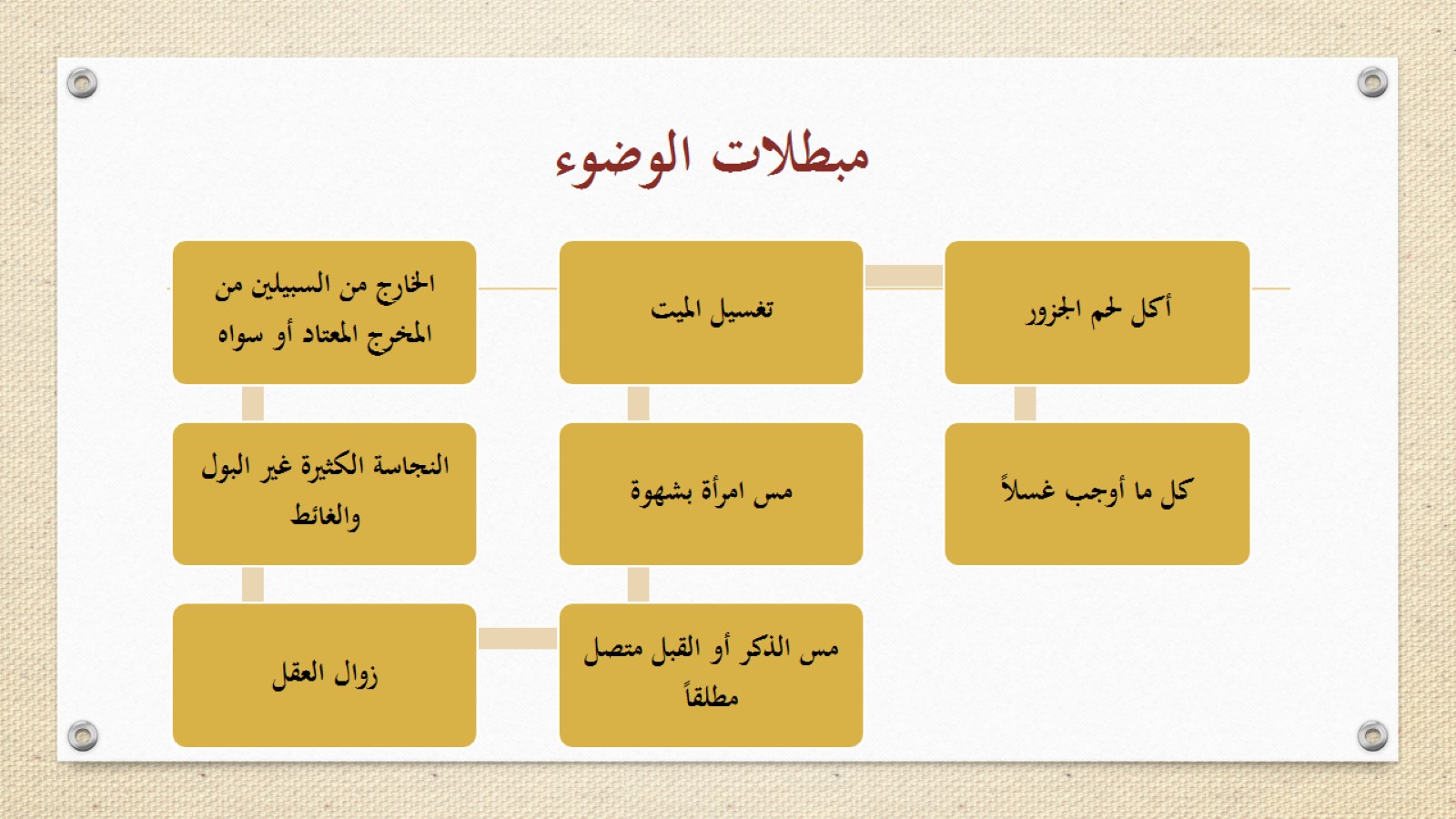 مبطلات الوضوء
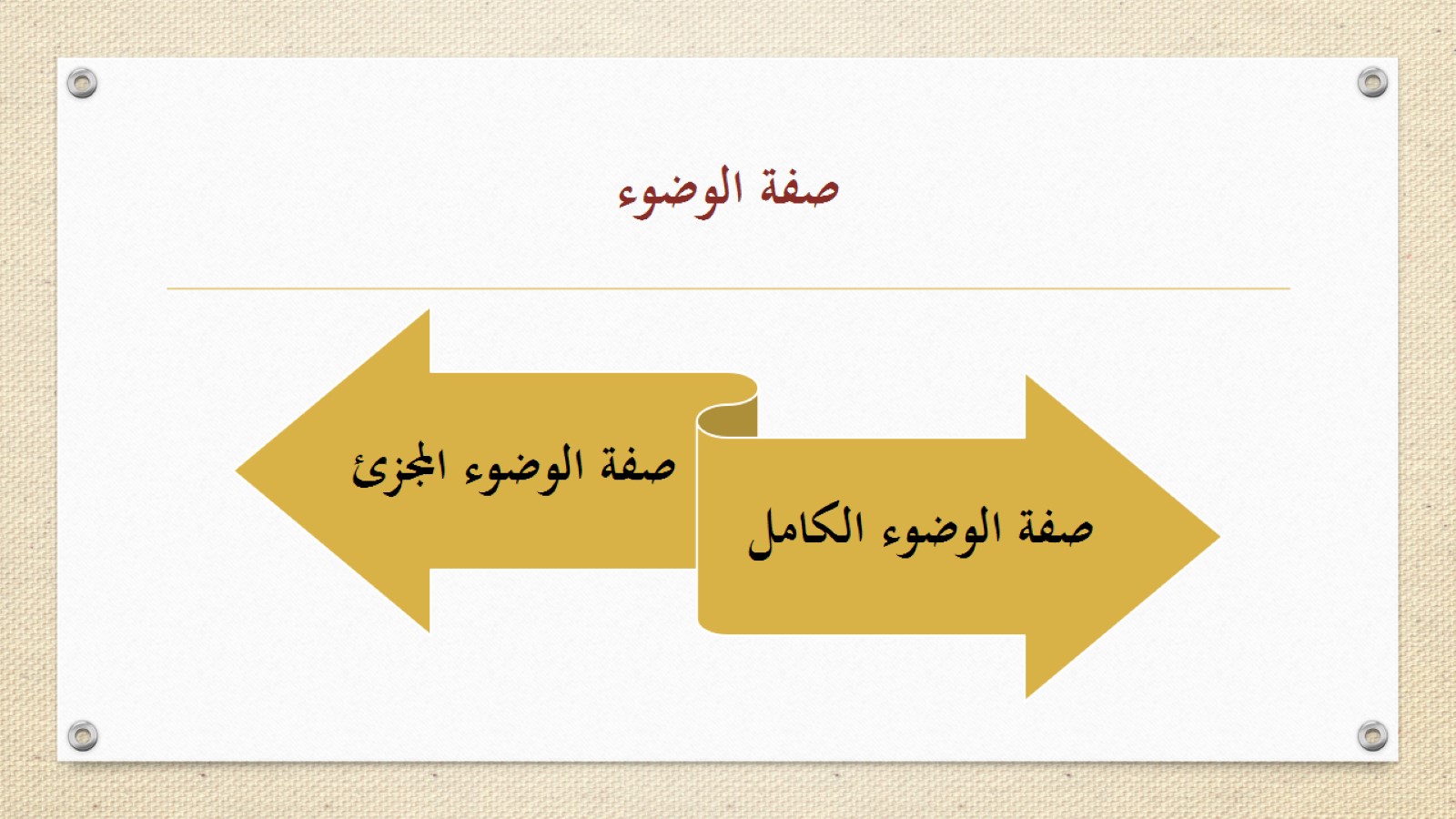 صفة الوضوء
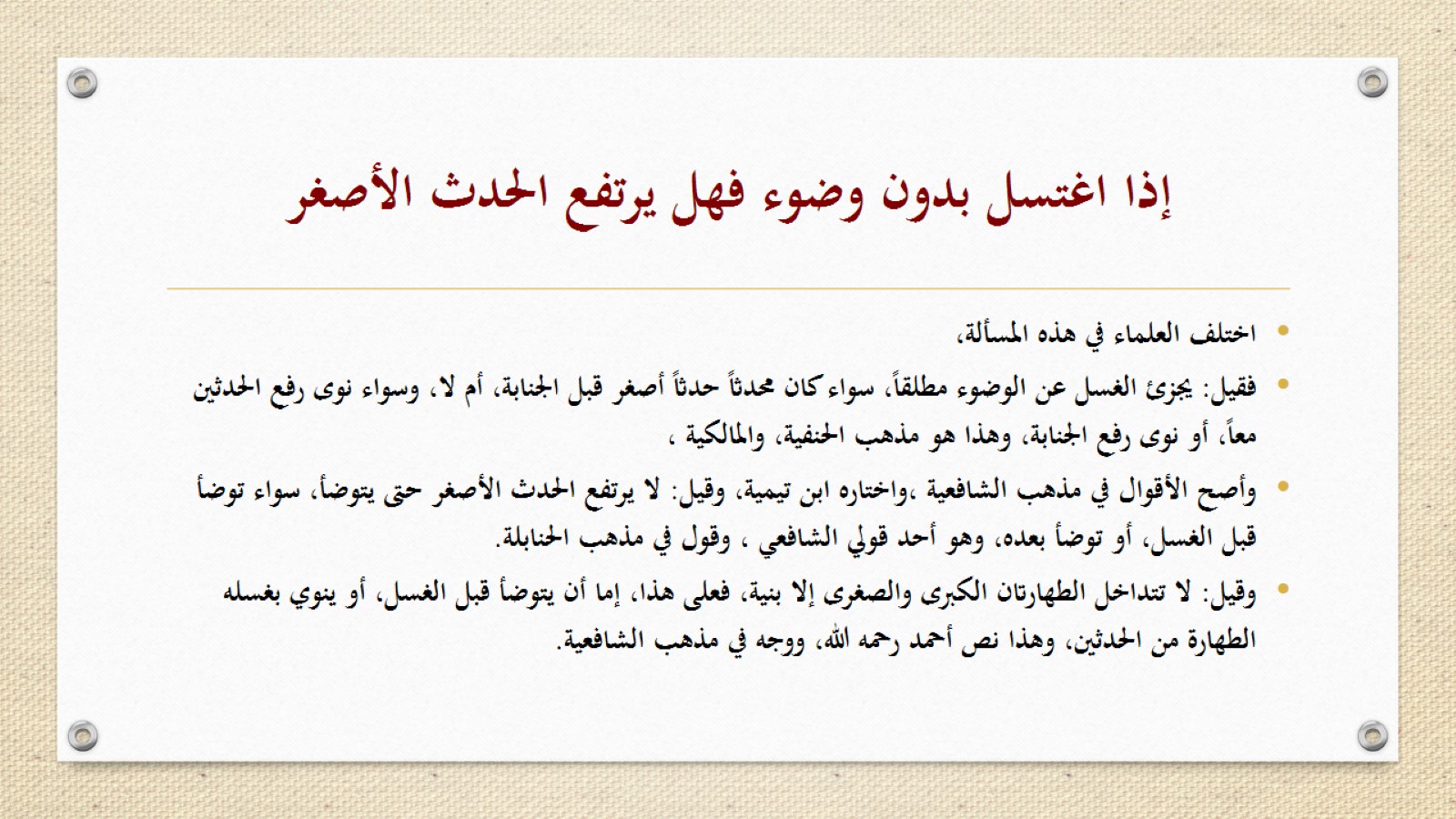 إذا اغتسل بدون وضوء فهل يرتفع الحدث الأصغر
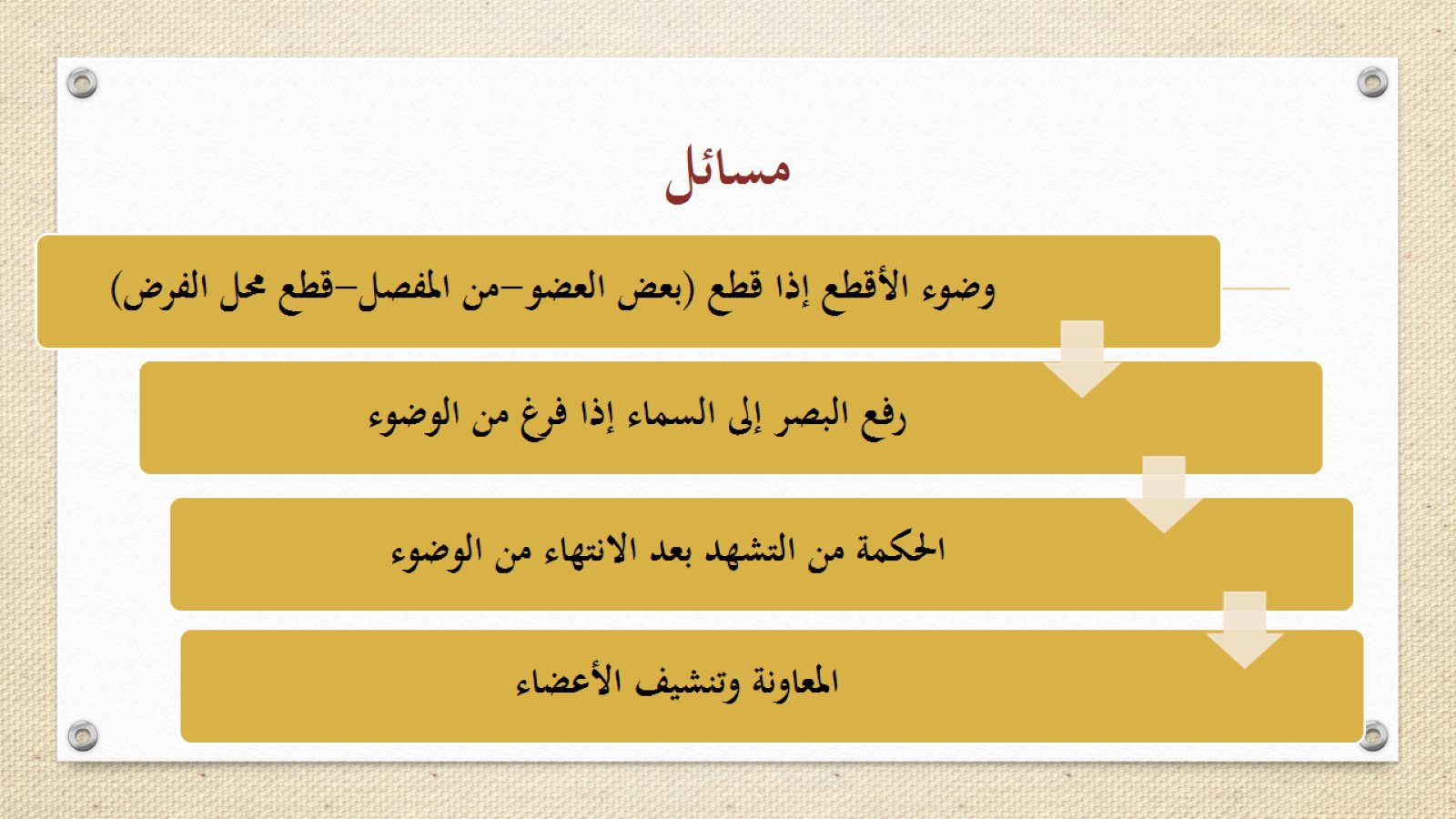 مسائل
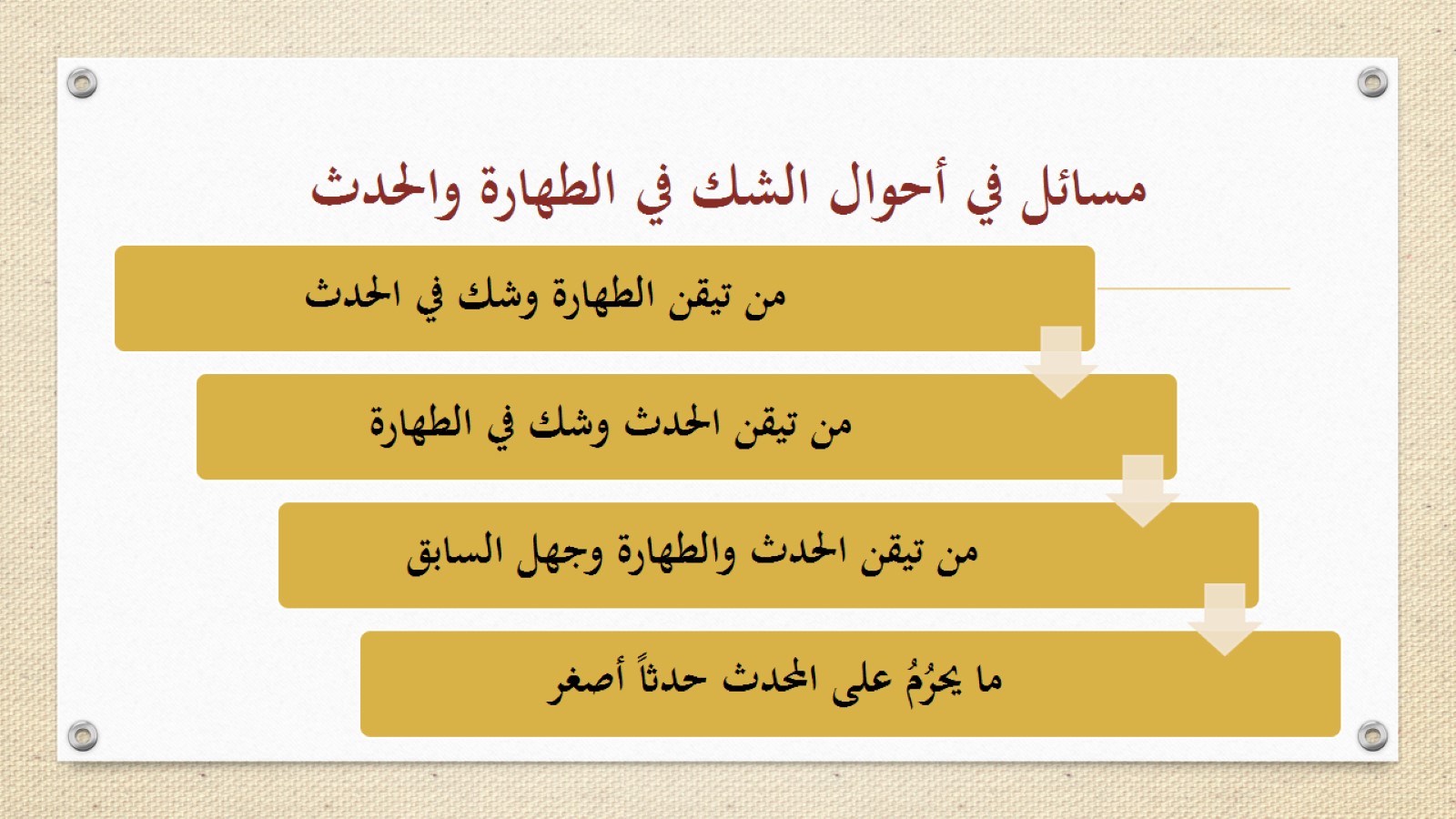 مسائل في أحوال الشك في الطهارة والحدث